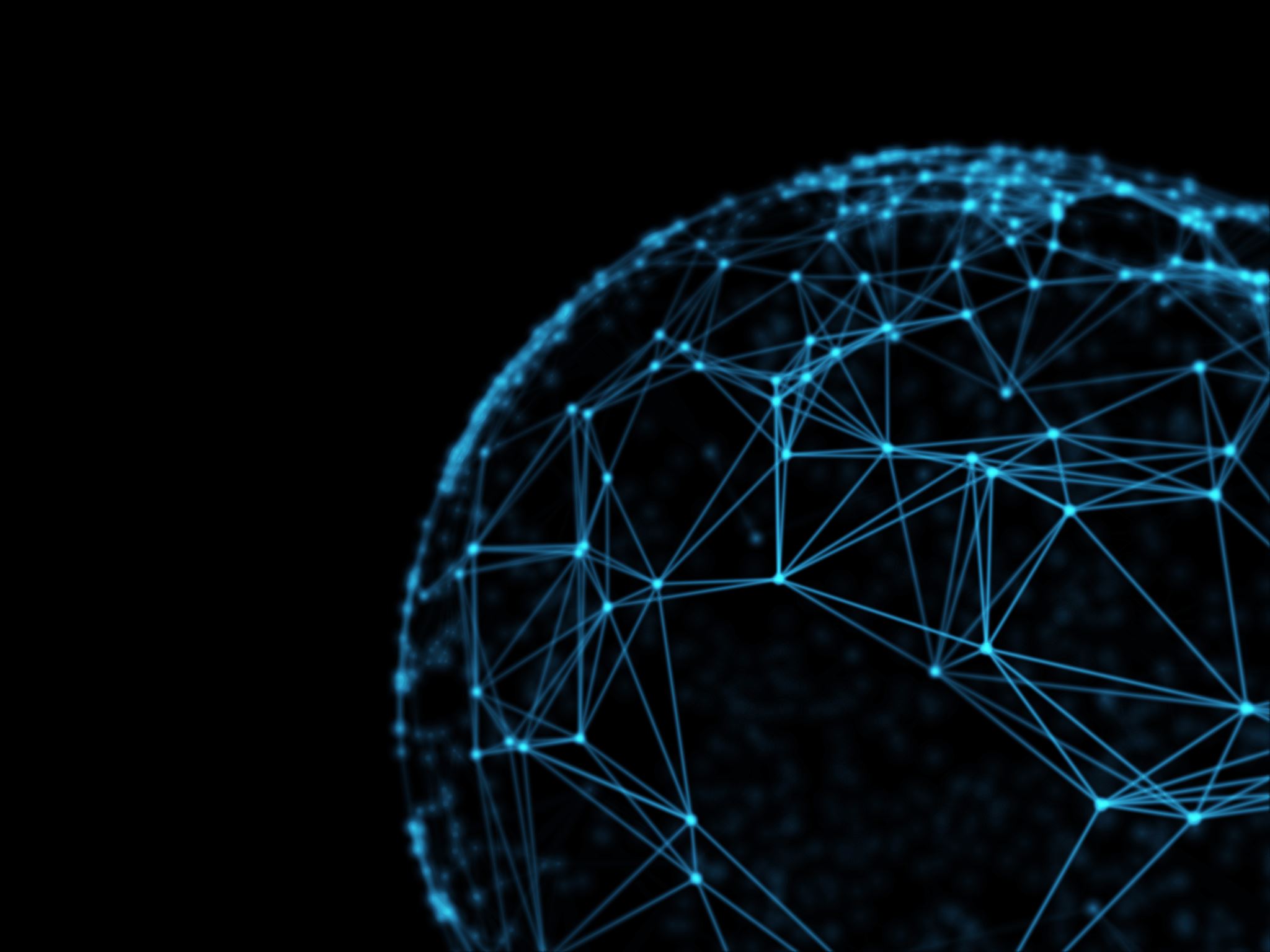 The elephant in the science staff room: An investigation into the maths skills and confidence of pre-service science teachers in England.
Overview
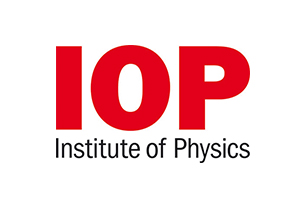 Physics Teacher Educator Programme
Davies, Neuberg, Nourshargh                                                                                                                                                    Maths in science: an overlooked problem?
increased need for maths skills
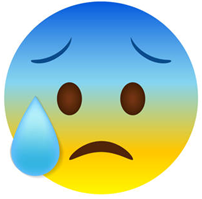 Davies, Neuberg, Nourshargh                                                                                                                                                    Maths in science: an overlooked problem?
The two research avenues
Davies, Neuberg, Nourshargh                                                                                                                                                    Maths in science: an overlooked problem?
The research questions
4 - How aware are tutors of the 	mathematical skill levels of 	their science trainee teachers?
1- How common are subject-specific mathematical skills audits for science trainee teachers in England?
5 - How skilled and confident are science trainee teachers to use mathematical skills required by GCSE science qualifications?
2 - Do the demographics of science lead tutors correlate with the maths awareness and needs of their trainees?
3 - What support is offered to science trainee teachers through their Initial Teacher Training?
6 - Do the mathematical skills and confidence of science trainee teachers vary with: gender, training specialism, mathematical experience?
Davies, Neuberg, Nourshargh                                                                                                                                                    Maths in science: an overlooked problem?
1- How common are subject-specific mathematical skills audits in English Initial Teacher Education?
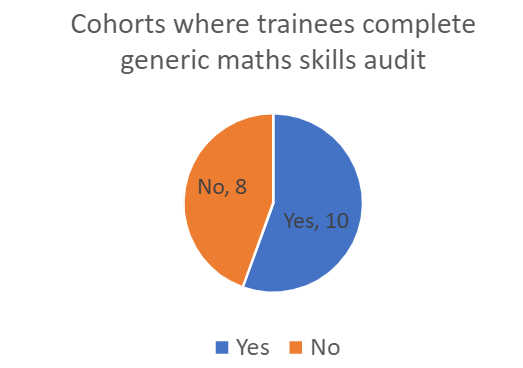 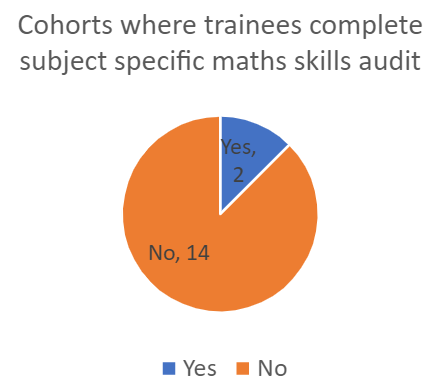 Davies, Neuberg, Nourshargh                                                                                                                                                    Maths in science: an overlooked problem?
2- Do the demographics of science lead tutors correlate with the maths awareness and needs of their trainees?
Davies, Neuberg, Nourshargh                                                                                                                                                    Maths in science: an overlooked problem?
3- What support is offered to science trainee teachers through their Initial Teacher Training? teachers?
signposting support
optional online support (3rd party)
reference to ASE Language of Mathematics in Science
one day maths and science trainees together
support for e.g. A level derivations
support within appropriate contexts (e.g. magnification in context of microscopy)
school-based activity including observe maths lessons/liaise with maths department
one maths       session, skills covered in other sessions
use of bar representation (see Singapore bar model)
Davies, Neuberg, Nourshargh                                                                                                                                                    Maths in science: an overlooked problem?
Audits and maths support
Maths Pedagogical Content Knowledge
Audit
2
Assumes subject matter knowledge?
2
9
1
Maths Skills
2
Davies, Neuberg, Nourshargh                                                                                                                                                    Maths in science: an overlooked problem?
4- How aware are tutors of the mathematical skill levels of their science trainee teachers?
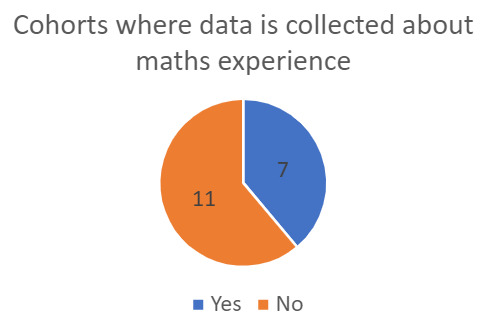 Davies, Neuberg, Nourshargh                                                                                                                                                    Maths in science: an overlooked problem?
5- How skilled and confident are science trainee teachers to use mathematical skills required by GCSE science qualifications?
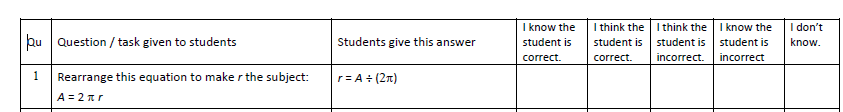 156 data set collected
Davies, Neuberg, Nourshargh                                                                                                                                                    Maths in science: an overlooked problem?
Overview of Question Facility
Question / task
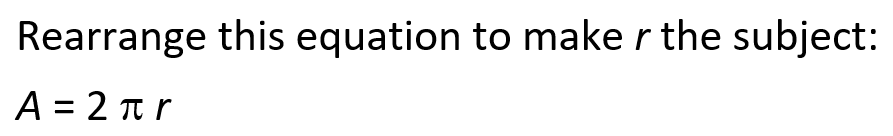 Answer / response
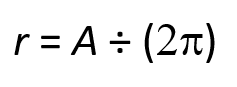 Davies, Neuberg, Nourshargh                                                                                                                                                    Maths in science: an overlooked problem?
Unsure and incorrect
Unsure
Confident and incorrect
Unsure 
and 
correct
Confident 
and 
correct
Overview of Question Facility
2. Question / task
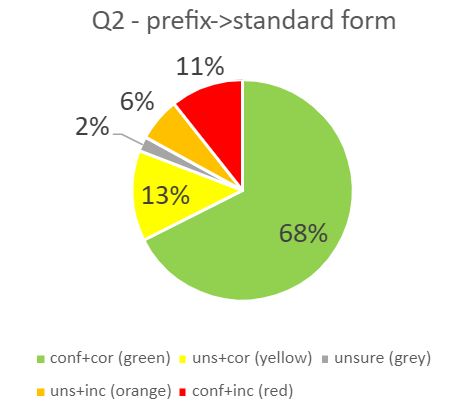 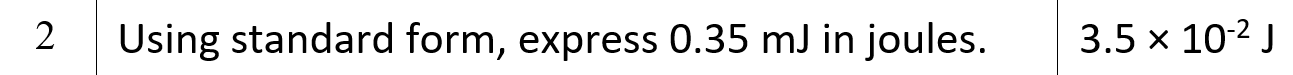 Answer / response
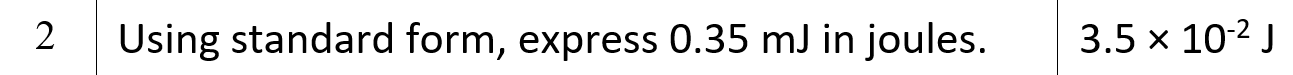 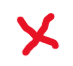 Unsure and incorrect;
Unsure and correct;
Confident and incorrect;
Confident and correct;
Unsure;
Davies, Neuberg, Nourshargh                                                                                                                                                    Maths in science: an overlooked problem?
Overview of Question Facility
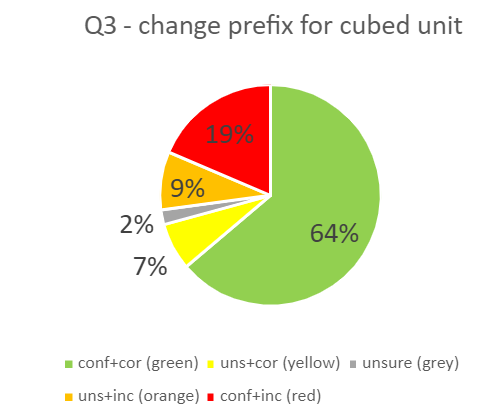 3. Question / task
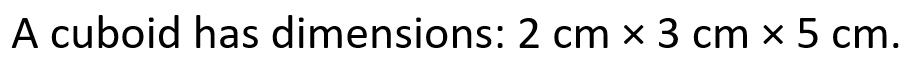 Answer / response
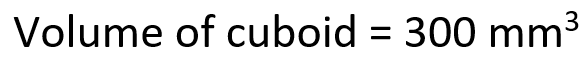 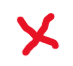 Davies, Neuberg, Nourshargh                                                                                                                                                    Maths in science: an overlooked problem?
Overview of Question Facility
Unsure and incorrect
4. Question / task
Unsure
Confident 
and 
incorrect
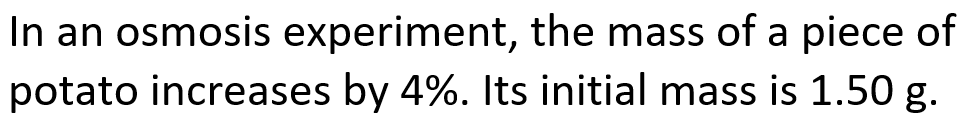 Unsure 
and 
correct
Answer / response
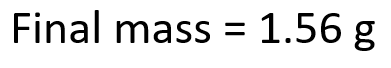 Confident 
and 
correct
Davies, Neuberg, Nourshargh                                                                                                                                                    Maths in science: an overlooked problem?
Overview of Question Facility
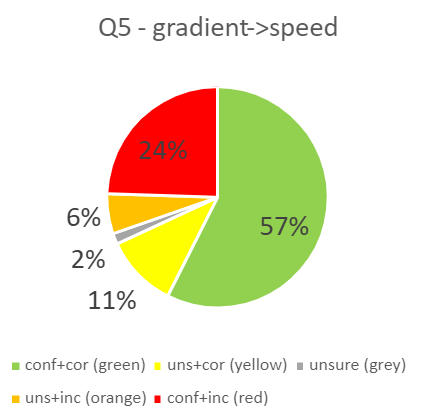 5. Question / task
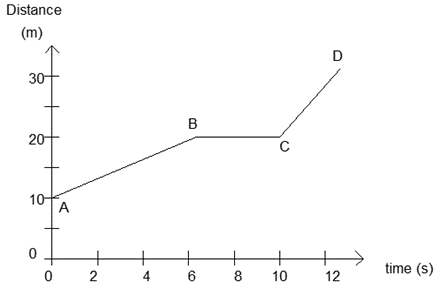 Answer / response
Unsure and incorrect;
Unsure and correct;
Confident and incorrect;
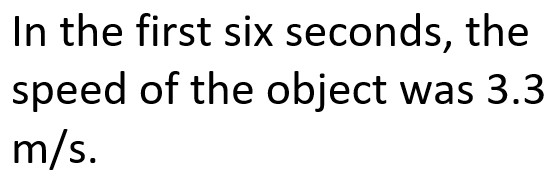 Confident and correct;
Unsure;
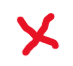 Davies, Neuberg, Nourshargh                                                                                                                                                    Maths in science: an overlooked problem?
Overview of Question Facility
6. Question / task
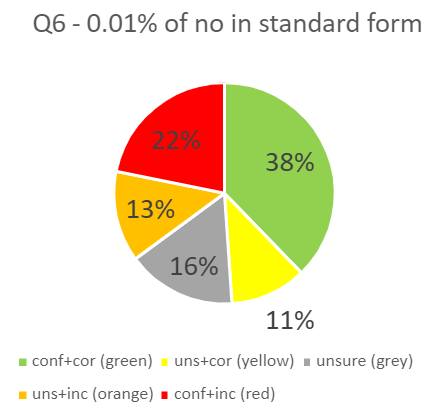 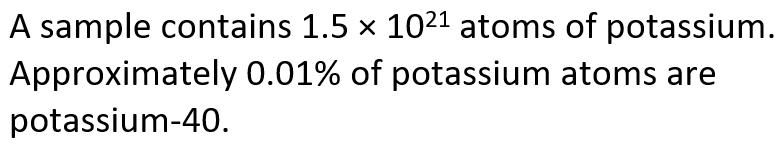 Answer / response
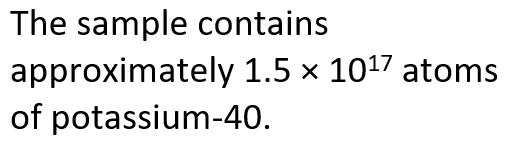 Unsure and incorrect;
Unsure and correct;
Confident and incorrect;
Confident and correct;
Unsure;
Davies, Neuberg, Nourshargh                                                                                                                                                    Maths in science: an overlooked problem?
Overview of Question Facility
7. Question / task
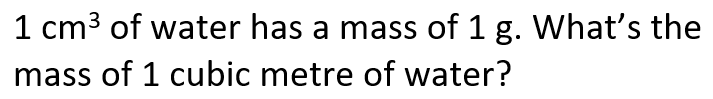 Confident 
and 
correct
Confident 
and 
incorrect
Answer / response
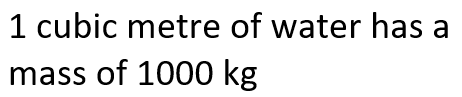 Unsure 
and 
incorrect
Unsure 
and 
correct
Unsure
Davies, Neuberg, Nourshargh                                                                                                                                                    Maths in science: an overlooked problem?
Overview of Question Facility
8. Question / task
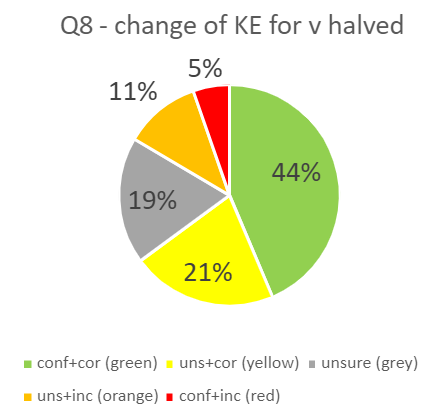 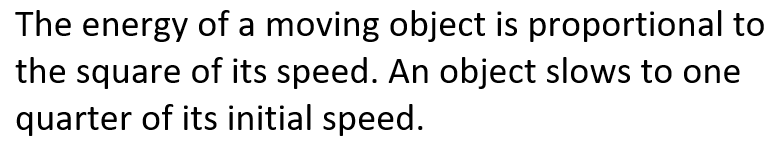 Answer / response
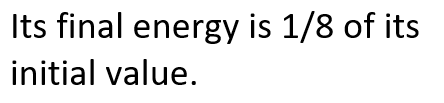 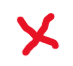 Unsure and incorrect;
Unsure and correct;
Confident and incorrect;
Confident and correct;
Unsure;
Davies, Neuberg, Nourshargh                                                                                                                                                    Maths in science: an overlooked problem?
Overview of Question Facility
7. Question / task
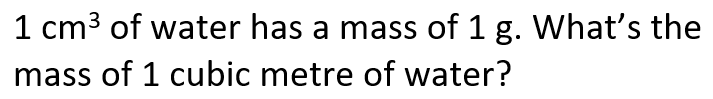 Confident 
and 
correct
Confident 
and 
incorrect
Answer / response
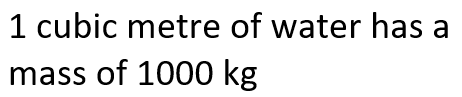 Unsure 
and 
incorrect
Unsure 
and 
correct
Unsure
Davies, Neuberg, Nourshargh                                                                                                                                                    Maths in science: an overlooked problem?
Overview of Question responses
Percentage of responses
Confident and correct;
Correct (confident and unsure) ;
Hubris: confident and incorrect;
Davies, Neuberg, Nourshargh                                                                                                                                                    Maths in science: an overlooked problem?
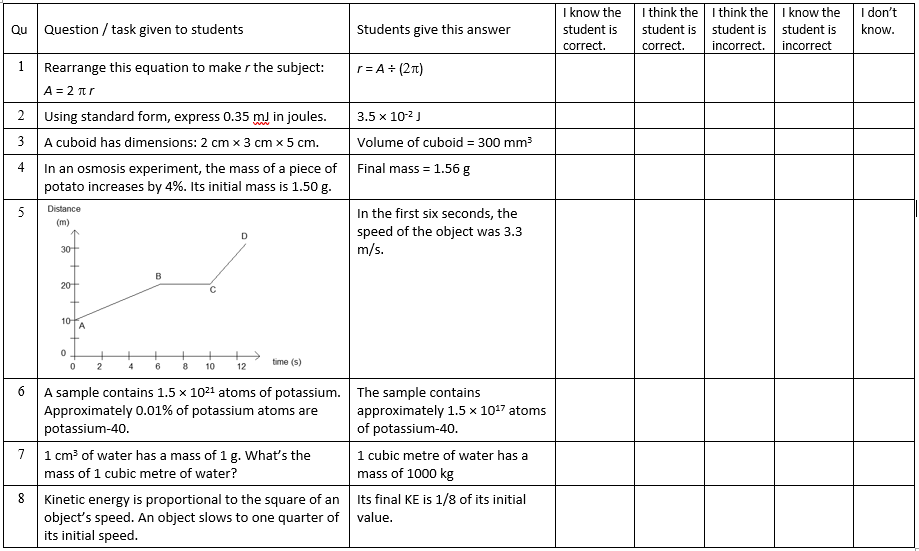 8 correct and confident answers
7 incorrect and 8 unconfident answers
Davies, Neuberg, Nourshargh                                                                                                                                                    Maths in science: an overlooked problem?
100%
Plot of correct and confident
75%
50%
Where on this graph would you like future science teachers to be?
Responses
13.5% of the trainees are confident and correct on all 
8 maths GCSE questions.
25%
0%
8
6
4
73% were not confident in one or more responses.
2
0
0             2             4              6             8
correct
Davies, Neuberg, Nourshargh                                                                                                                                                    Maths in science: an overlooked problem?
Further analysis: Scoring of responses
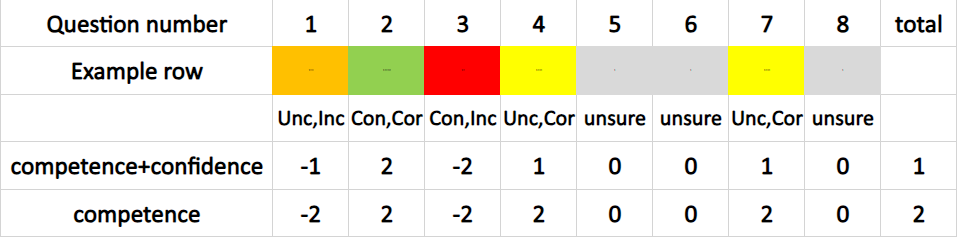 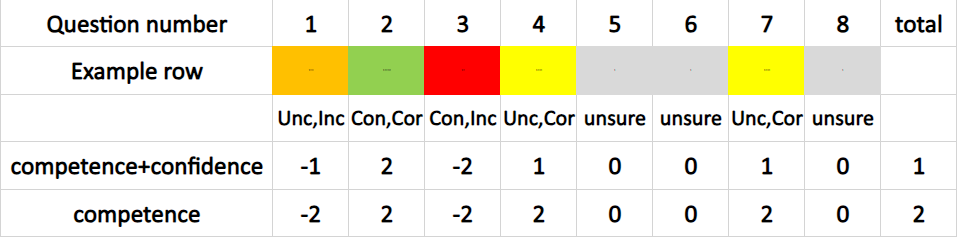 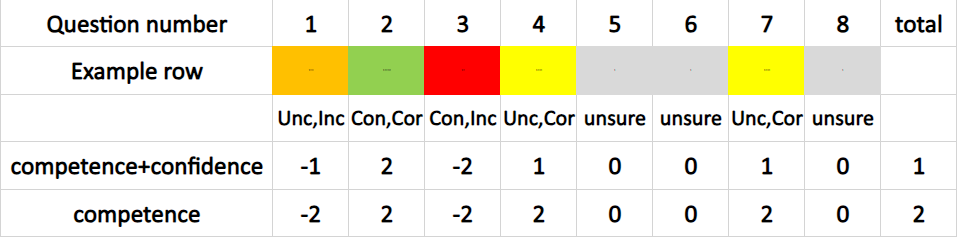 Davies, Neuberg, Nourshargh                                                                                                                                                    Maths in science: an overlooked problem?
6- Do the mathematical skills and confidence of science trainee teachers vary with: gender, TRAINING SPECIALISM, mathematical experience?
Competence + Confidence score
Competence score
Davies, Neuberg, Nourshargh                                                                                                                                                    Maths in science: an overlooked problem?
Conclusions from the trainee survey
Low confidence could be problematic: Student questions could cause stress / anxiety
Davies, Neuberg, Nourshargh                                                                                                                                                    Maths in science: an overlooked problem?
In conclusion…
Davies, Neuberg, Nourshargh                                                                                                                                                    Maths in science: an overlooked problem?
How to address this problem
Davies, Neuberg, Nourshargh                                                                                                                                                    Maths in science: an overlooked problem?
How to address this problem
Davies, Neuberg, Nourshargh                                                                                                                                                    Maths in science: an overlooked problem?
Thanks To
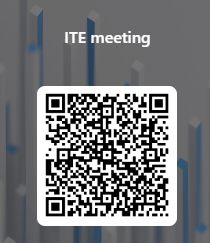 Institute of Physics for bringing us together via the PTE programme
Leeds Trinity University for supporting the project
ITE tutors and their trainees for completing our survey
Davies, Neuberg, Nourshargh
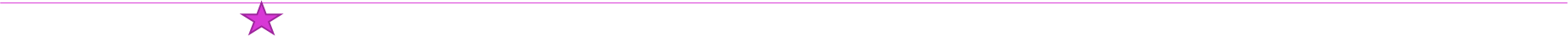 Questions?
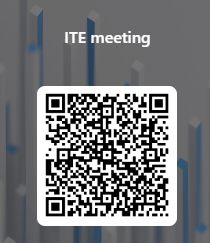 Davies, Neuberg, Nourshargh
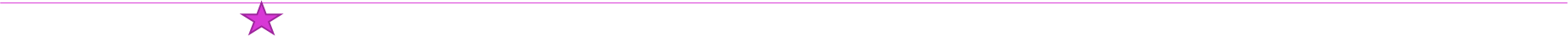